Module 2: Why do people buy local food and where do they buy it?
[Speaker Notes: Tips for your presentation will be in italics throughout the presentation.
Suggested talking points are in regular fonts.

Hello.  My name is __________________
I work with the _________________________ and will be your facilitator for this presentation.  
Today we will be discussing reasons that people buy local foods and where such purchases take place. 
I believe that you’ll find this information enlightening and useful as you conduct your business in the future.

Materials you will need:
Easel pad or white board for you to record participant objectives for the day or any “parked” issues or questions.
Markers for you
Pencils or pens for participants
Notepad or paper for participants
Easel pads or white boards with appropriate markers for your choice
Tape (for Easel pad pages to be posted visible to the class.  If you use white boards you will need to move them to a point visible to the room following exercise A as you will be reviewing them again later.)
Copies of all participant’s worksheets for each attendee.
Evaluations (prepared and copied in advance)]
In our previous session we discussed:

Consumer perception of local food is generally very positive
The concepts of freshness, safety, and high quality are some attributes that make up consumer perceptions of local food
Consumers’ ideas of what is locally produced is not a concrete definition
The definition of local food changes with the season
Icebreaker – Preferences Quiz
There are no right or wrong answers to the quiz, only preferences
The purpose of the game is to get to know the opinions of those here today
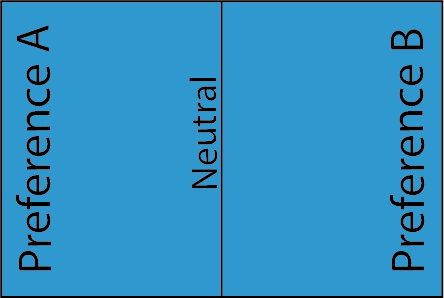 Icebreaker – Preferences Quiz

Let’s try one:  Do you prefer Saturdays or Sundays? If you prefer Saturdays please move to the left side of the room. For those that have a strong preference for Saturday, please move to the far left end. Those with a preference for Sunday, please do the same on the right side of the line. If you have no preference, please stand in the center.
Icebreaker – Preferences Quiz
Begin quiz
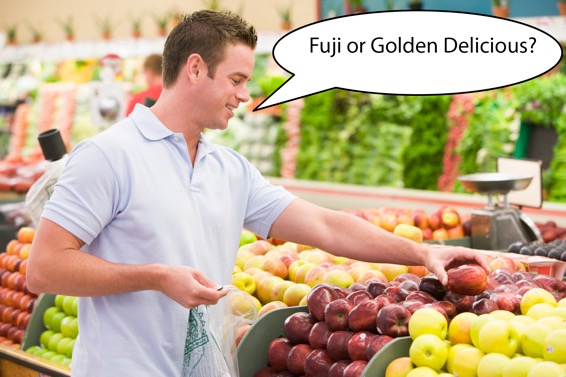 Agenda:
Objectives
Determining motivating factors that encourage consumers to purchase local food
Identifying barriers that deter consumers from purchasing local food
Generalizing the locations where consumers buy local food
Determining the reasons why consumers choose certain local food
Summary
Evaluation
Objectives:

Identify motivators that encourage consumers to purchase local food.
Identify barriers that deter consumers from purchasing local food.
Generalize the locations where consumers buy local food. 
Recognize which local food items consumers are more likely to purchase.
Objectives:

Identify your own local food products that are more likely to be purchased by consumers and incorporate this information into your promotional plan.
Identify potential motivators, barriers and selling locations for each of your local food products and incorporate this information into your promotional plan.
Identify possible strategies to your products that will overcome sales barriers and incorporate this information into your promotional plan.
Exercise A

Divide into small groups 
Your facilitator will ask each group to either:
Identify motivators that encourage consumers to purchase local food
or
Identify barriers that deter consumers from purchasing local food
Consumers have a multitude of reasons that may encourage them to purchase local food.  Some of these reasons may apply all the time, while other motivations may not apply to all purchases at all venues.
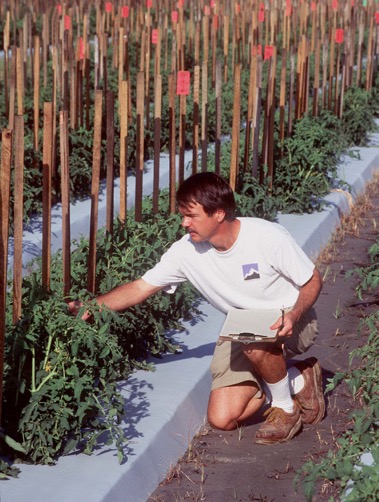 Motivation for purchasing local foods:
High quality
Safe food
Better health benefits	
Maintaining local farmland
Lower environmental impact
Less pesticide use


Important social interactions
Improved freshness 
Knowing origin of food
Supporting local farmers
Farmers receiving equitable return
Small farm origin
For institutional buyers, local food means:

Supporting the local economy			
Supporting local farmers 
Fresher food							
Healthy food  
High-quality food
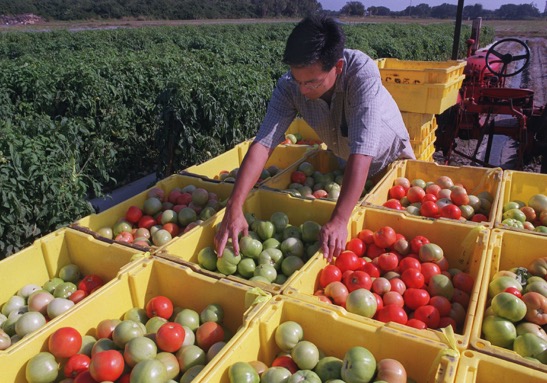 Barriers to consumer purchases of local food:

Lack of information on local food   		
Inconvenience 
Inconsistency						
Lack of availability 
Urban development pressure 			
Food safety	
Cost
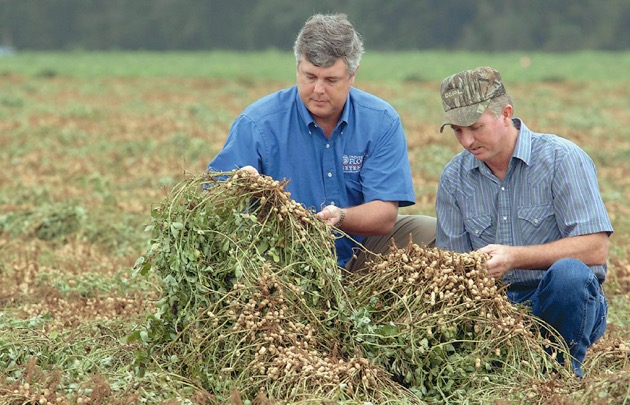 Institutional buyers feel local food barriers are:

Inconsistent supply					
Quality concerns
Concerns with safety standards
Problems with institution’s facilities and staff preparing whole foods
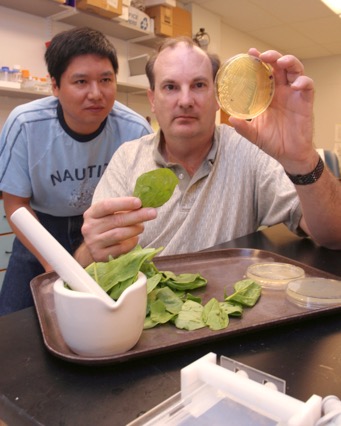 Where Consumers Buy Local Food:
 
Chain Groceries (Retail)	
Bulk Stores (Retail)
Specialty Stores (Chains)
Specialty Stores (Local)
Markets								

Stands
Directly from farms
Family and Friends
CSAs
Many consumers shop at multiple sites rather than a single source for food.
Exercise B:  What Consumers Purchase

On the left side of the sheet, please list 5 local food products you would purchase on your trip.

In the middle column, please list at least 5 reasons you would select these particular foods.

In the right column, please list the reasons you feel consumers might select the specific foods you chose.
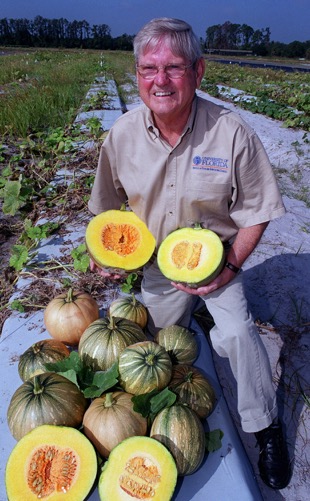 Reasons consumers purchase certain local food products
The consumer likes the food			
Family members like the food
Healthy 								
Association with childhood
Versatile (can be used many ways)		
Growing location (secondary)
Months available (secondary)			
Adds color to plate
Reasons consumers avoid certain local food products
Dislike the food						
Children will not eat the food
Allergies								
Food hard to digest
Health conditions prohibit the food		
Food is not a commonly used food
Food not in season					
Excessive cost
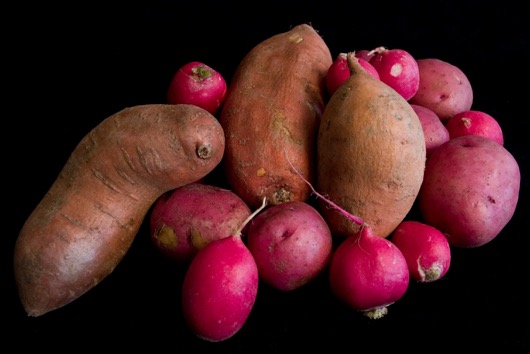 Exercise C

Think about the local food products you produce
In the left column, list the products you feel are most likely to be purchased
 In the right column, list other local food products you produce
 Following the completion of your list, we will begin talking about communicating to customers about your products
Exercise D:  Encouraging People to Purchase

In the left column, please list your products most likely to be purchased (from Exercise C)
In the middle column, please give reasons why consumers might be motivated to purchase these foods (refer to Exercise B)
In the right column, please brainstorm potential locations to sell this product
After the lists are complete, you will be asked to share some of your answers so we can compile them into a master list for group discussion. You may want to add new information to your list.
An effective promotional plan should include the motivations discussed, but should also account for barriers that reduce sales

Countermeasures may eliminate or reduce barriers

Reducing barriers may enhance profitability
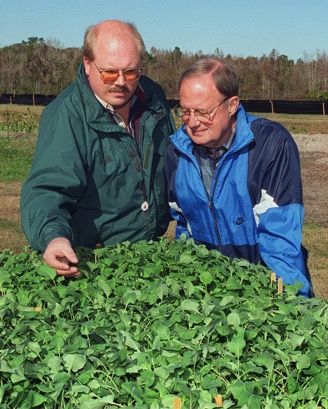 Exercise E:  Breaking Down Barriers to Purchase
In the left hand column, please list the foods you produce
In the middle column, please list possible barriers to consumer purchase of these foods. You may wish to refer to your worksheet from Exercise A and discuss ideas with your group.
Following the completion of the barriers list, please write and discuss possible strategies to break down each barrier
One group member will be asked to report out
Summary
We discussed the motivators for consumer purchase and possible barriers that inhibit consumer purchase.
We discussed the locations where consumers purchase local food and the reasons they select specific products.
We have examined your products and determined which foods are most likely to be purchased, and identified potential motivators and market locations.
We identified possible barriers inhibiting consumers from purchasing the foods you produce and discussed possible strategies for counteracting those barriers.
ANY QUESTIONS?
EVALUATIONS
[Speaker Notes: I hope you have learned something that may help you get your piece of the multi-billion dollar local food pie.  
In the near future, we will be conducting other sessions to discuss additional aspects of and issues surrounding local foods.  
We hope that you will plan to attend.

Please distribute your evaluation at this point and designate a collection point.]